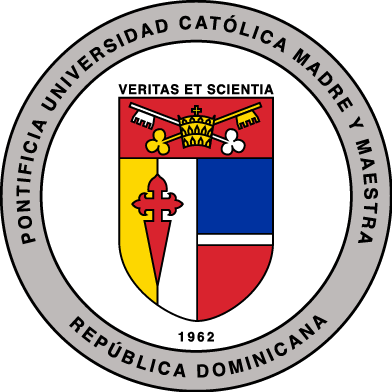 PONTIFICIA UNIVERSIDAD CATÓLICA MADRE Y MAESTRA                    CENTRO DE EXCELENCIA PARA LA INVESTIGACIÓN Y DIFUSIÓN DE LA LECTURA Y ESCRITURA (CEDILE) PROGRAMA DE ALFABETIZACIÓN ACADÉMICA
Los estilos de aprendizaje y la producción escrita  de textos expositivos 
 María Rosario
CONTEXTO
Grupo 014, Español (101) que se ofreció lunes y miércoles de 8:00 a 10:00 A.M.  (I-2014-2015). 
La  mayoría de  los participantes  pertenecen a la carrera de Economía y son de nuevo ingreso a la universidad.
La mayoría son de sexo  masculino (29) y el restante, femenino (10) para un total de 39 estudiantes.
 Sus edades oscilan entre 17 y 19 años.
JUSTIFICACIÓN
En el proceso de enseñanza se enfatiza  y respeta los rasgos de índole cognitivos, afectivos y fisiológicos que el aprendiz pone en evidencia al momento de percibir interacciones y dar respuesta  a las demandas de aprendizaje.

 Favorece una aptitud y una actitud más positiva ante la elaboración de textos expositivos escritos.
PREGUNTA DE INVESTIGACIÓN
¿Cuáles estrategias favorecen  los estilos de aprendizaje  y pueden  aplicarse para elevar la calidad de la producción escrita?
OBJETIVO GENERAL
Aplicar la teoría de los estilos de aprendizaje (estrategias) a la producción escrita de  textos expositivos para aumentar las habilidades, motivación y fluidez escritural de los estudiantes para alcanzar una mayor calidad en sus  producciones textuales.
OBJETIVOS ESPECÍFICOS
Emplear instrumentos para descubrir la forma  predominante  de los estudiantes  de cómo  procesan  la información de acuerdo a sus estilos de aprendizaje.
Aplicar el  proceso de producción escrita  en  textos expositivos.
Caracterizar la secuencia de los textos expositivos y las estrategias para su producción.
Establecer  criterios de calidad del texto expositivo.
Evaluar la incidencia de los estilos de aprendizaje en la calidad de las producciones escritas.
MARCO TEÓRICO
Los estilos de aprendizaje son formas características en que el individuo se enfrenta al aprendizaje y al estudio, que generalmente incluye procesamiento de información profunda y no superficial (Paredes, 2008).

“Parece suficientemente probado que los estudiantes aprenden con más efectividad cuando se les enseña  acorde con sus Estilos de Aprendizaje predominantes” (C. Alonso, D. Gallego y P. Honey s/a p. 62).
ESTRATEGIAS PREFERIDAS POR CADA ESTILO A LA HORA DE PRODUCIR UN TEXTO
a) Teóricos: prefieren la elaboración análisis, resúmenes y síntesis, contraste de autores o teorías, representación en mapas conceptuales, entre otras actividades de razonamiento lógico.
b) Activos: realización de debates, elaboración de encuestas y entrevistas a personas relevantes, presentación activa de recogida de datos.
c) Reflexivos: elaboración de diarios, búsqueda en periódicos y revistas, observación de videos y toma de apuntes, representación por medio de gráficos.
d) Pragmáticos: aportes de soluciones a problemas, presentación de aplicaciones funcionales, investigación de casos reales y su documentación.
LA PRODUCCIÓN ESCRITA
La producción escrita se concibe como un proceso cognitivo complejo(Cassany, 1999). 

El aprendizaje de la producción escrita requiere  de  la práctica constante, de instrucciones adecuadas y de reacciones sobre los productos creados. Asimismo de que sea una tarea situada y que parta de experiencias repletas de sentido (Colomer y Camps, 1990).
PROCESOS BÁSICOS (Flower y Hayes, 1981 en Tusón y Calsamiglia (1999)
Planificación

Traducción

Revisión
TEXTO EXPOSITIVO(Padilla, Douglas y López, 2014 )
Tiene como función  explicar las relaciones entre los diferentes conceptos, hechos o datos que se exponen desde una posición determinada y permite distinguir dos grandes tipos: divulgativos y especializados.

No se ajusta a una única estructura global, Bonnie Meyer (1985) plantea la siguiente propuesta : descripción, seriación, comparación, organización causal y problema solución.

Se  vale de diferentes estrategias: 1. impersonalidad; se impersonal  y voz pasiva.  2. atemporalidad: se prefieren tiempos verbales del indicativo.
CONDICIONES PARA QUE UN ESCRITO PUEDA SER CONSIDERADO POSITIVAMENTE (Sánchez ,2006:58)
Ser adecuado con relación al contenido que se pretende transmitir y para el destinatario al que se dirige (adecuado a sus conocimientos previos, capacidades, expectativas e intereses).

Ser efectivo: tiene que lograr conseguir el objetivo por el que fue escrito.

Ser coherente: debe transmitir el contenido con claridad, de forma organizada y sin contradicciones.

Ser correcto: presupone no presentar errores de expresión (erratas, faltas ortográficas, faltas de construcción, y de concordancia) y estar bien presentado.
METODOLOGÍA PASOS CONSIGNA 1
1°-Se diagnosticó el estilo de aprendizaje de cada estudiante mediante la aplicación de un extracto del test CHAEA,  luego se formaron  parejas al azar    y  se entregó la guía para la realización de su primer escrito.
2°-Se dedicó espacio para la revisión de los esquemas y borradores tanto de forma individual como colectiva. 
3°-Se enfatizó el trabajo en equipo como apoyo al desarrollo de su competencia  escritural: los participantes presentaron inquietudes, debatieron temas, realizaron lecturas de textos modelos, analizaron sus propias producciones y aportaron sugerencias e ideas a los escritos elaborados por sus compañeros.
PASOS PARA LA REALIZACIÓN DE LA CONSIGNA 2
1°- Se les ofreció una lista de temas para que seleccionaran al azar el compañero con el que realizarían su segundo escrito .

2°- Se dedicó espacio para la revisión de los esquemas y borradores del escrito , tanto de forma individual como colectiva.

3°- Se realizó una exposición oral de cada tema del segundo escrito y uno de cada tipología trabajada en la tarea 1.
ESCALA PARA EVALUAR CADA TEXTO
RESULTADOS(1)
Relación porcentual de las estructuras expositivas trabajadas por los estudiantes con los estilos de aprendizaje.
Fuente: Textos elaborados por los estudiantes para la consigna 1 noviembre –diciembre 2014.
RESULTADOS(2)
Relación porcentual de la calidad de los textos escritos por cada pareja.
Fuente: Rúbrica aplicada a los textos elaborados por los estudiantes
CONCLUSIONES(1)
En esta investigación se llega a las siguientes conclusiones:
La aplicación de estrategias de acuerdo a  los estilos de aprendizaje aumenta  la  calidad en las producciones textuales.

 La mayoría de los estudiantes de esta investigación se inscriben en alumnos  reflexivos (35.89%) y pragmáticos (30.76%), en cuanto a la manera de procesar la información.

La secuencia expositiva preferida por los participantes de este estudio es problema solución (80%). Los estudiantes reflexivos fueron los que más prefirieron la estructura tesis-demostración, en cambio los educandos con estilos de aprendizaje pragmático y activo no produjeron  este tipo de estructura.
CONCLUSIONES(2)
CONCLUSIONES(3)
Para finalizar, se concluye que la mayoría de los textos expositivos escritos por cada pareja en la consigna 1, son de alta calidad (60%) y que la teoría de los estilos de aprendizaje incide en la calidad de las producciones escritas.
FRASES FINALES
“ El tema de los estilos de aprendizaje constituye un asunto de interés para quienes buscan nuevas propuestas educativas que den respuesta a las demanda de una nueva sociedad del conocimiento y que atiendan a la diversidad y a la enseñanza individualizada” (Hervás, 2003p.16).
“Dime y lo olvido, enséñame y lo recuerdo, involúcrame y lo aprendo” (Benjamin Franklin)